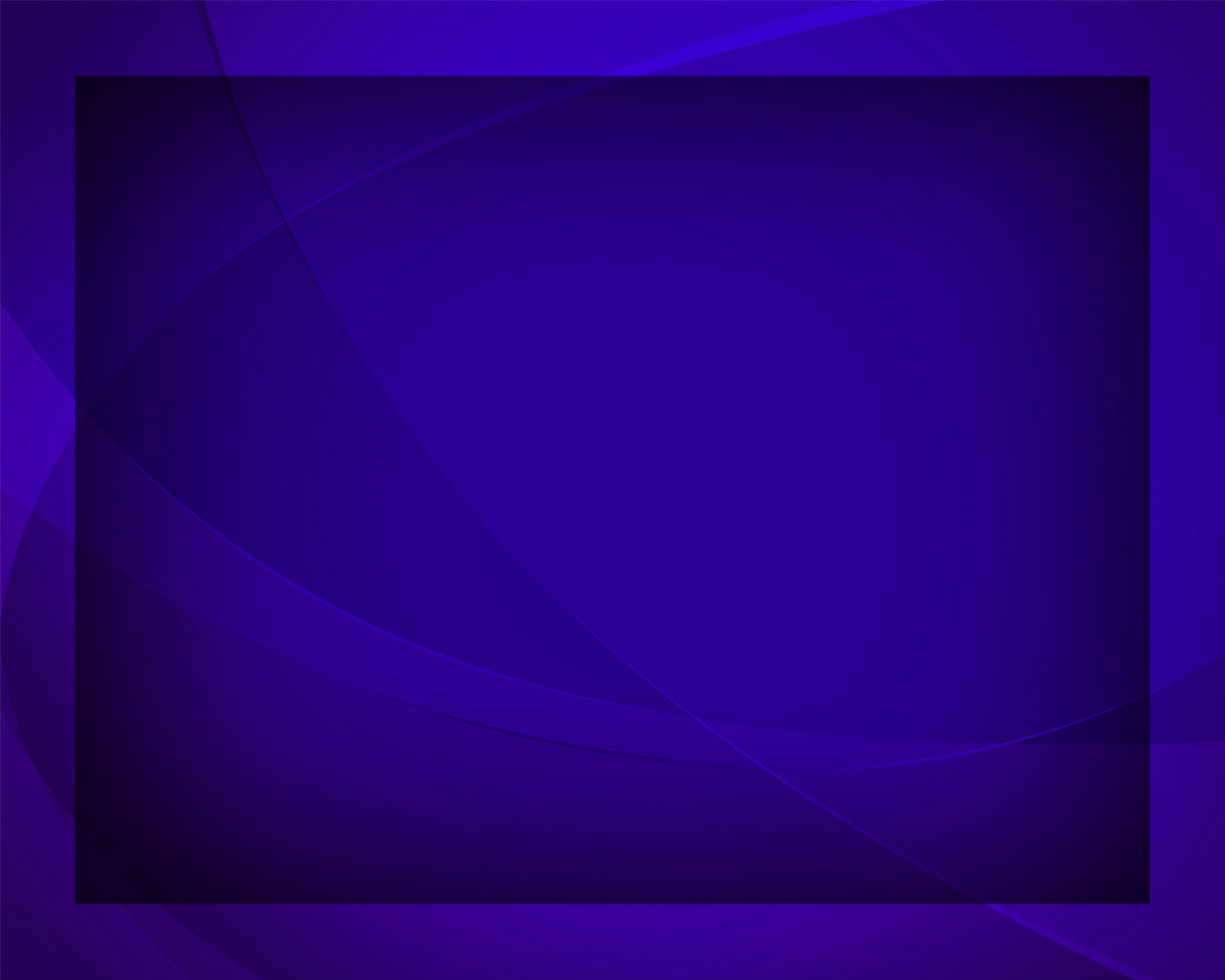 Безбрежный голубой простор
Гимны надежды №14
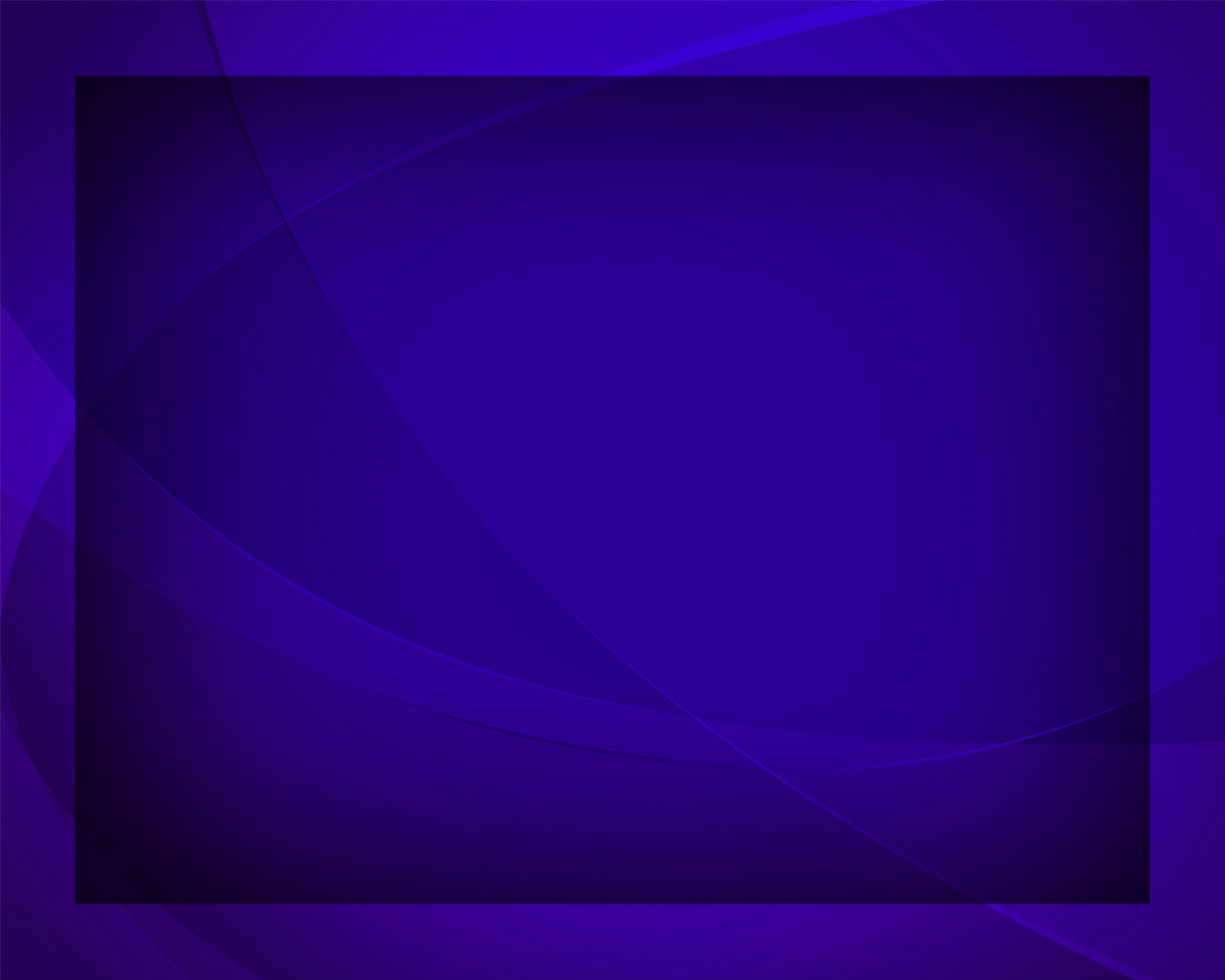 Безбрежный голубой простор 
Окутал нежно
 шар земной,
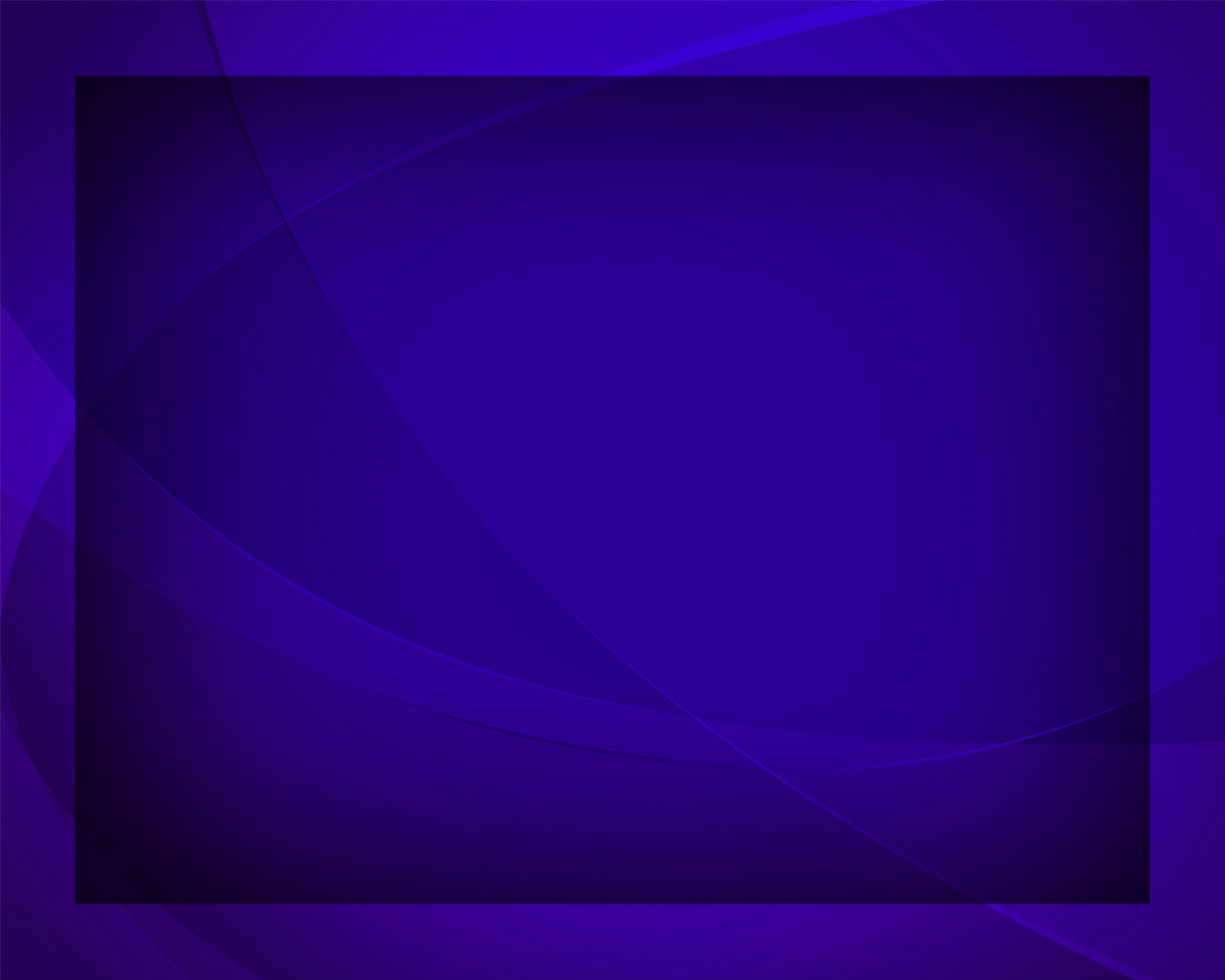 Плывут 
и тают облака
По небу 
лёгкой чередой.
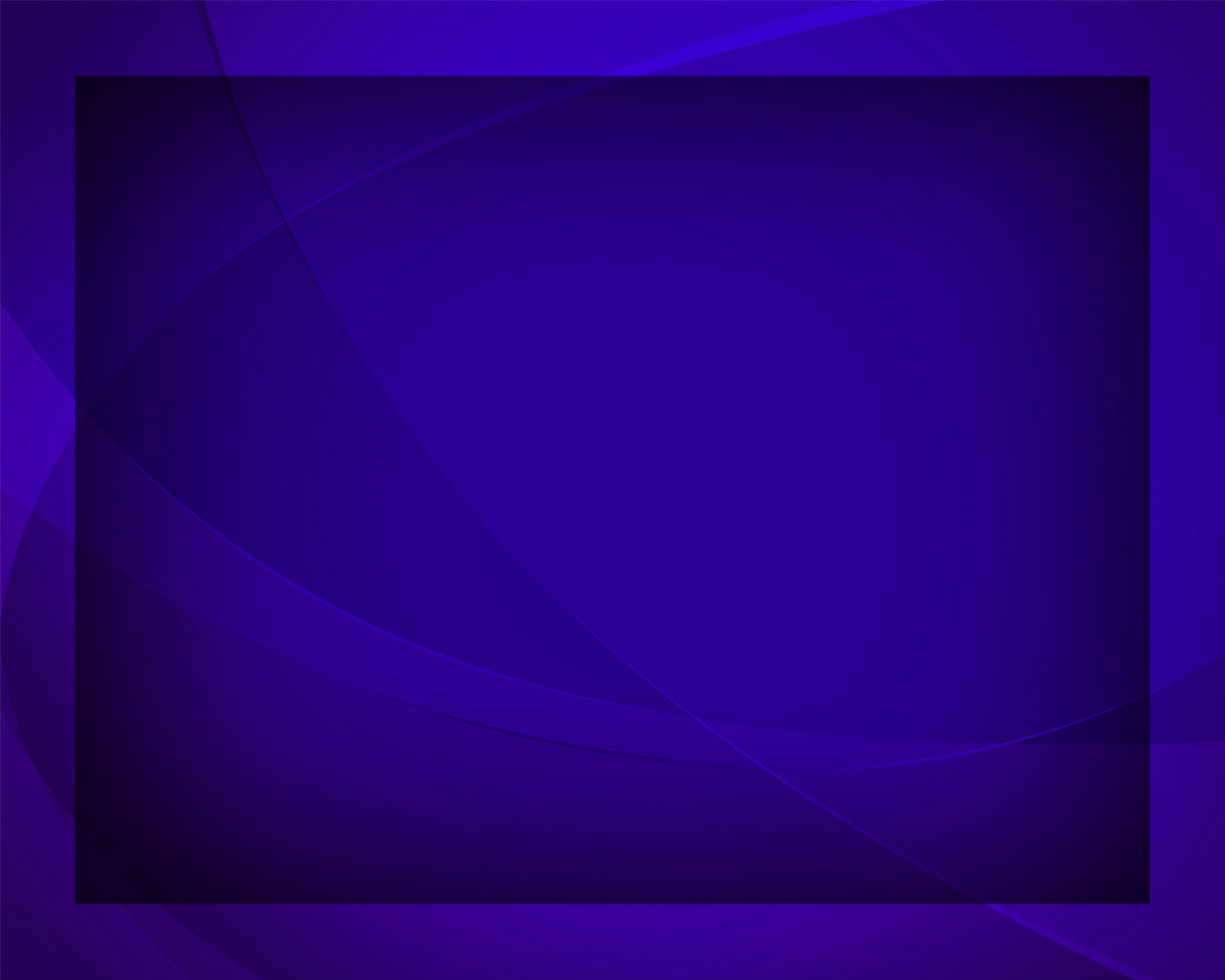 И, как могучий исполин, 
В сиянье пламенном огня,
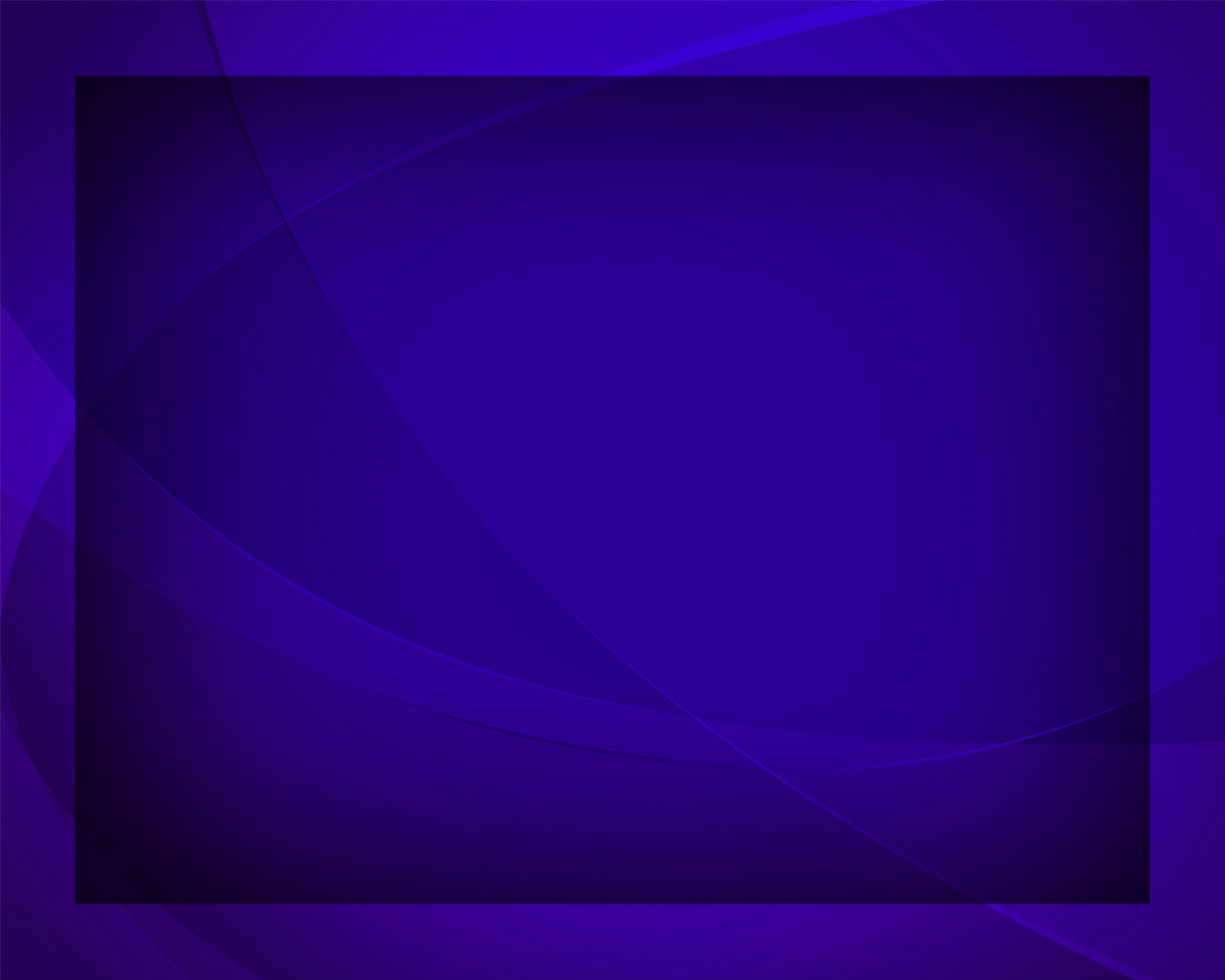 Даруя 
щедрое тепло, 
Проходит солнце 
в блеске дня.
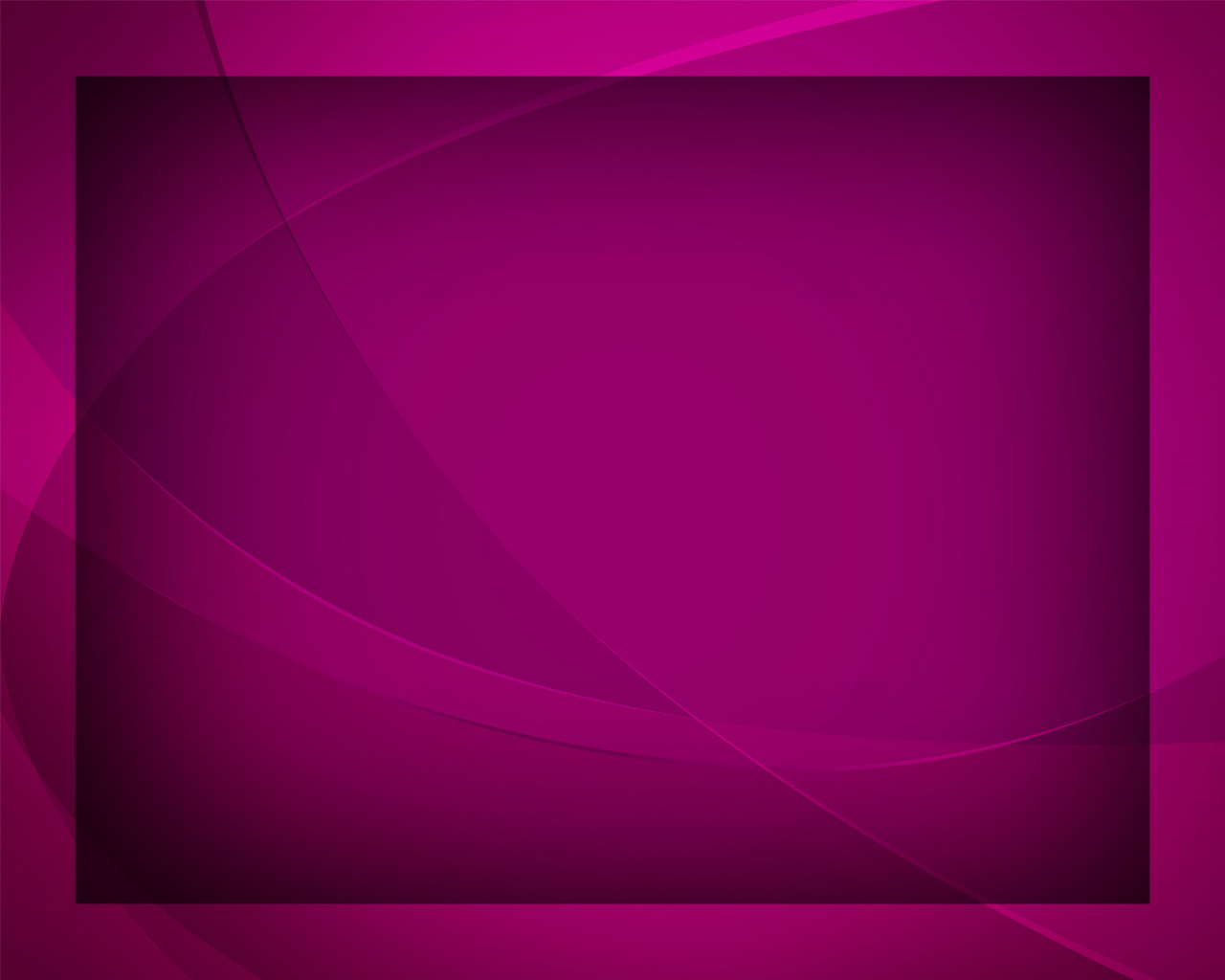 Но вот спустилась тихо ночь, 
Преобразились небеса,
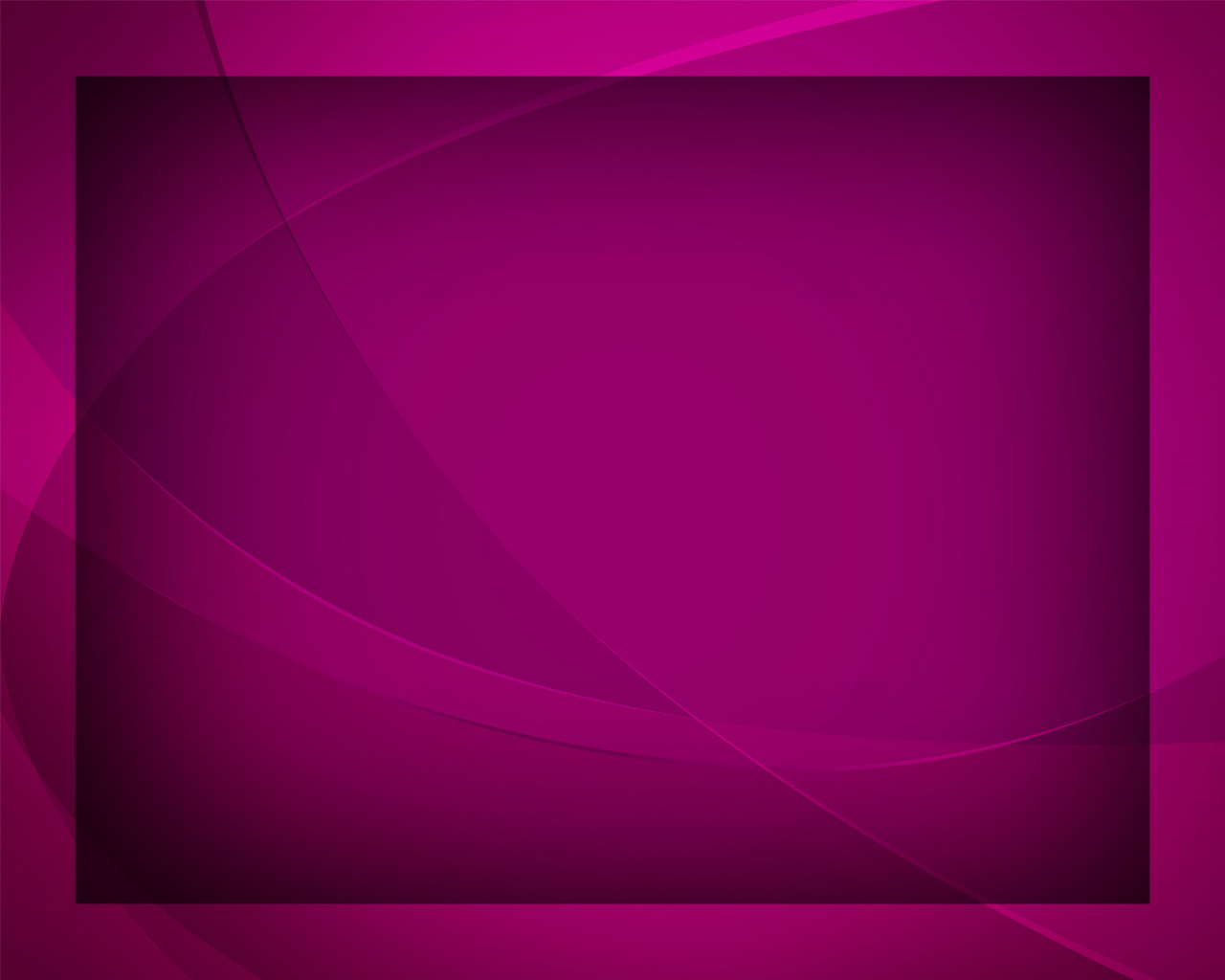 Луна и звёзды 
над землёй 
Поют 
о Божьих чудесах.
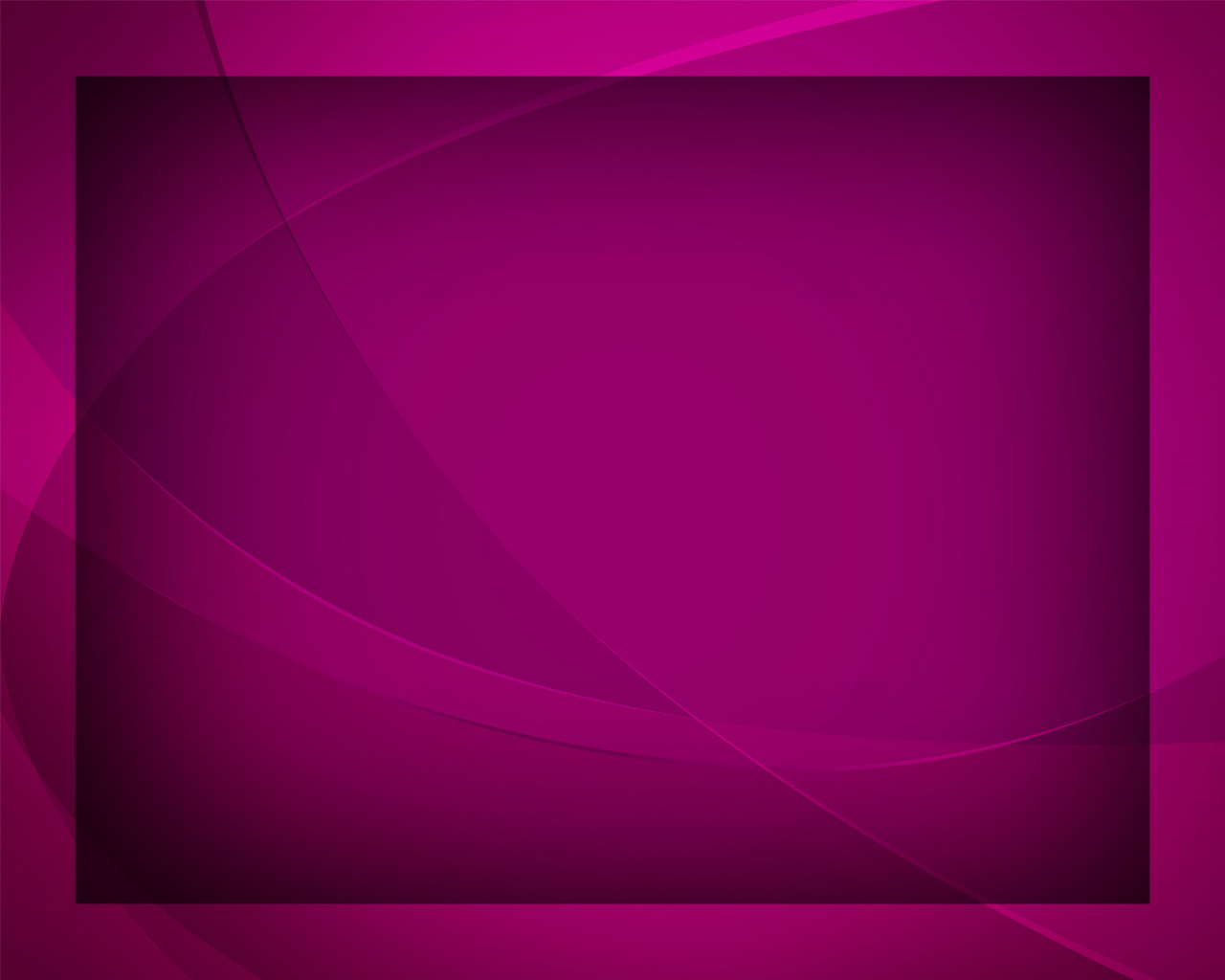 Поют 
внимающей земле 
Плеяды 
славные светил
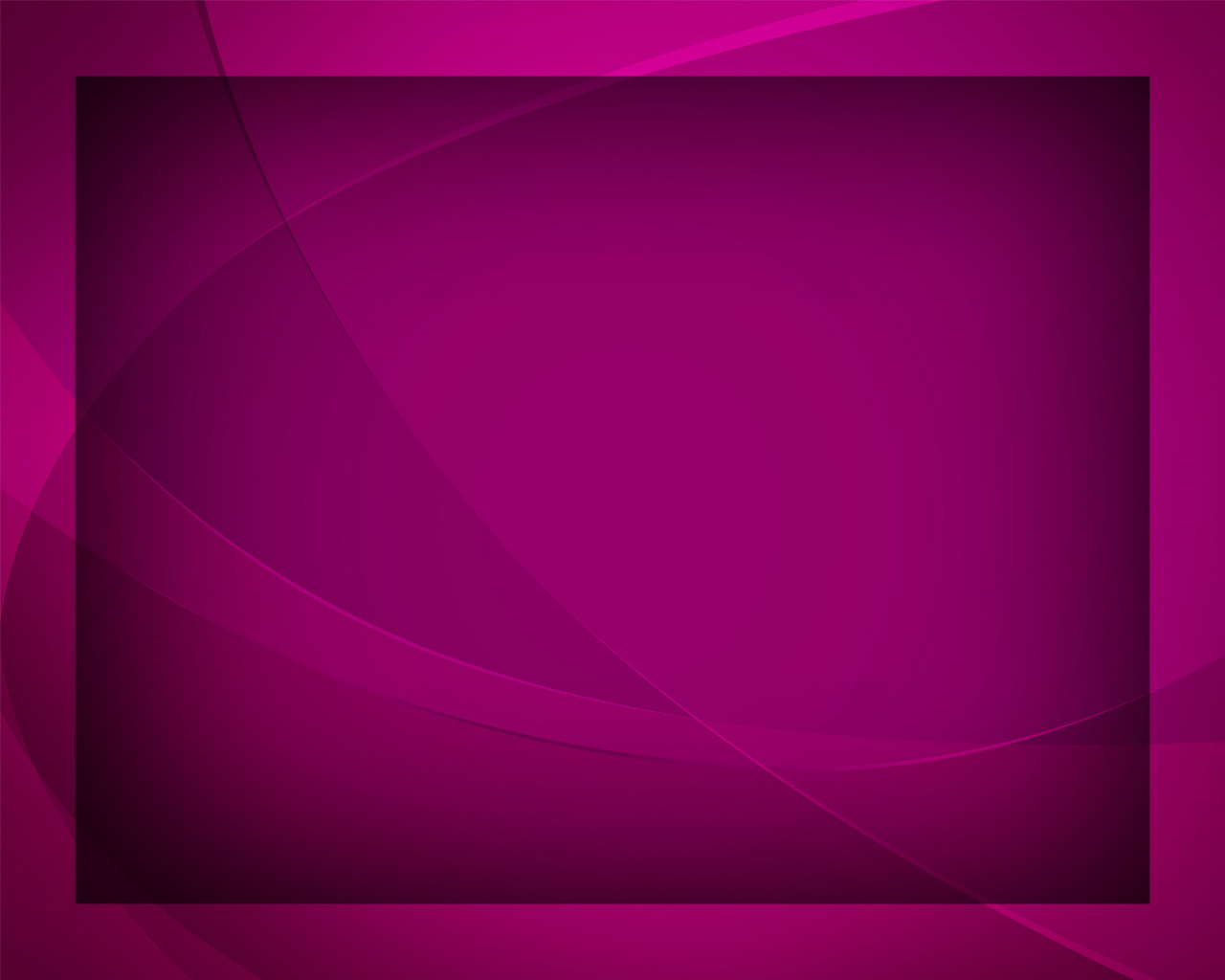 О том, как мощною рукой 
Великий Бог 
их сотворил.
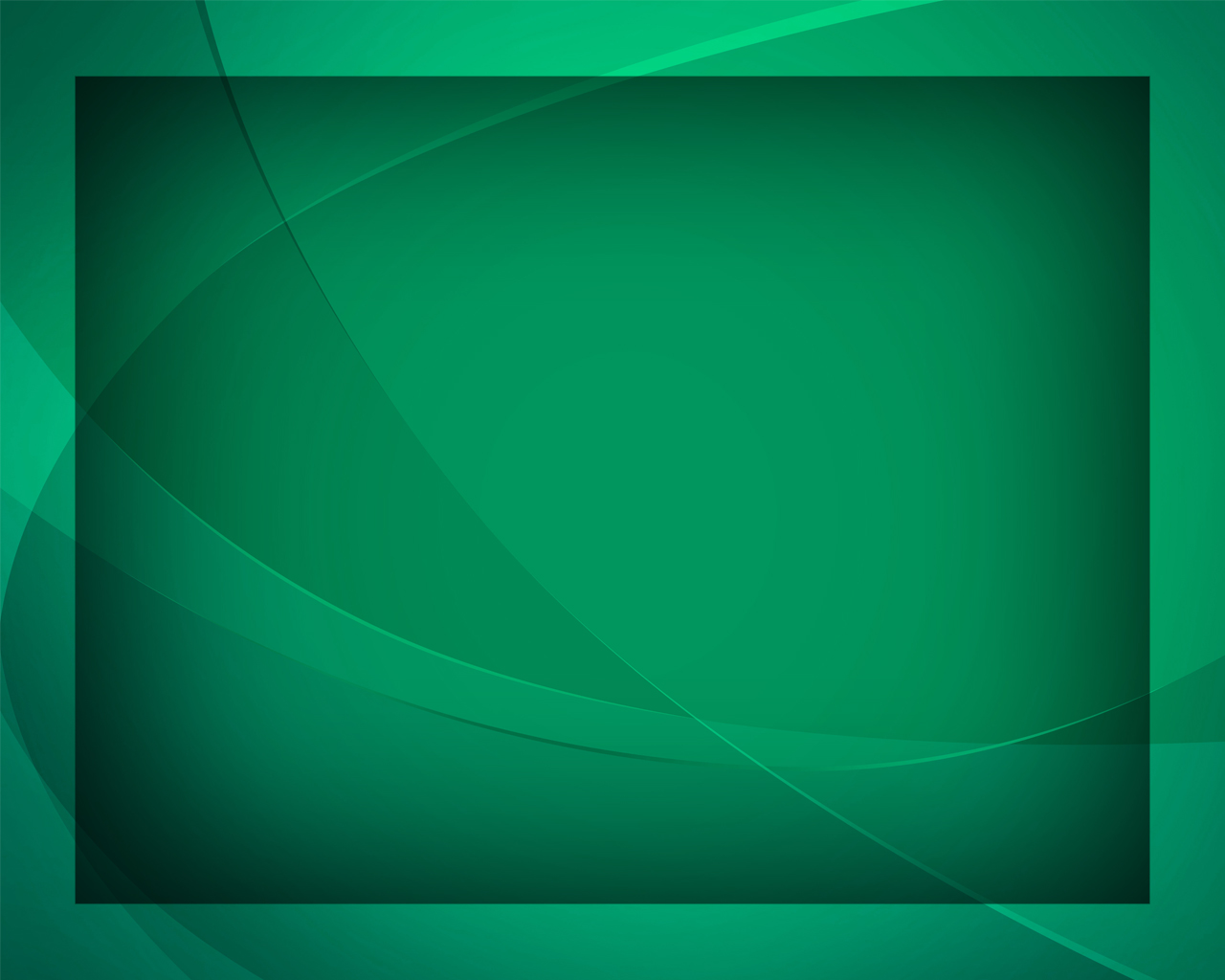 Поют о том,
 как в тишине 
Он свод 
небесный созидал,
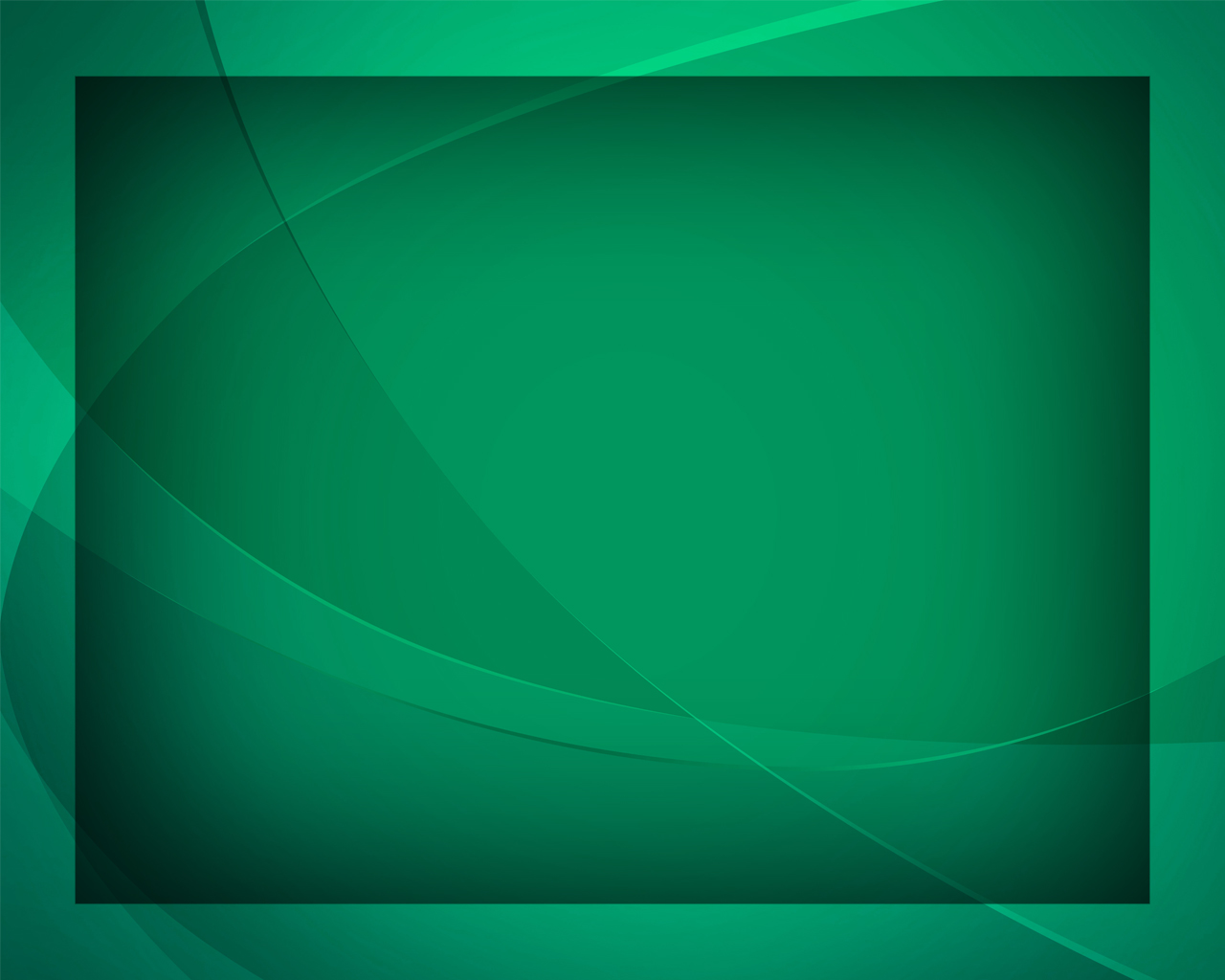 Как вызвал свет
 из темноты, 
Орбиты 
звёздам указал
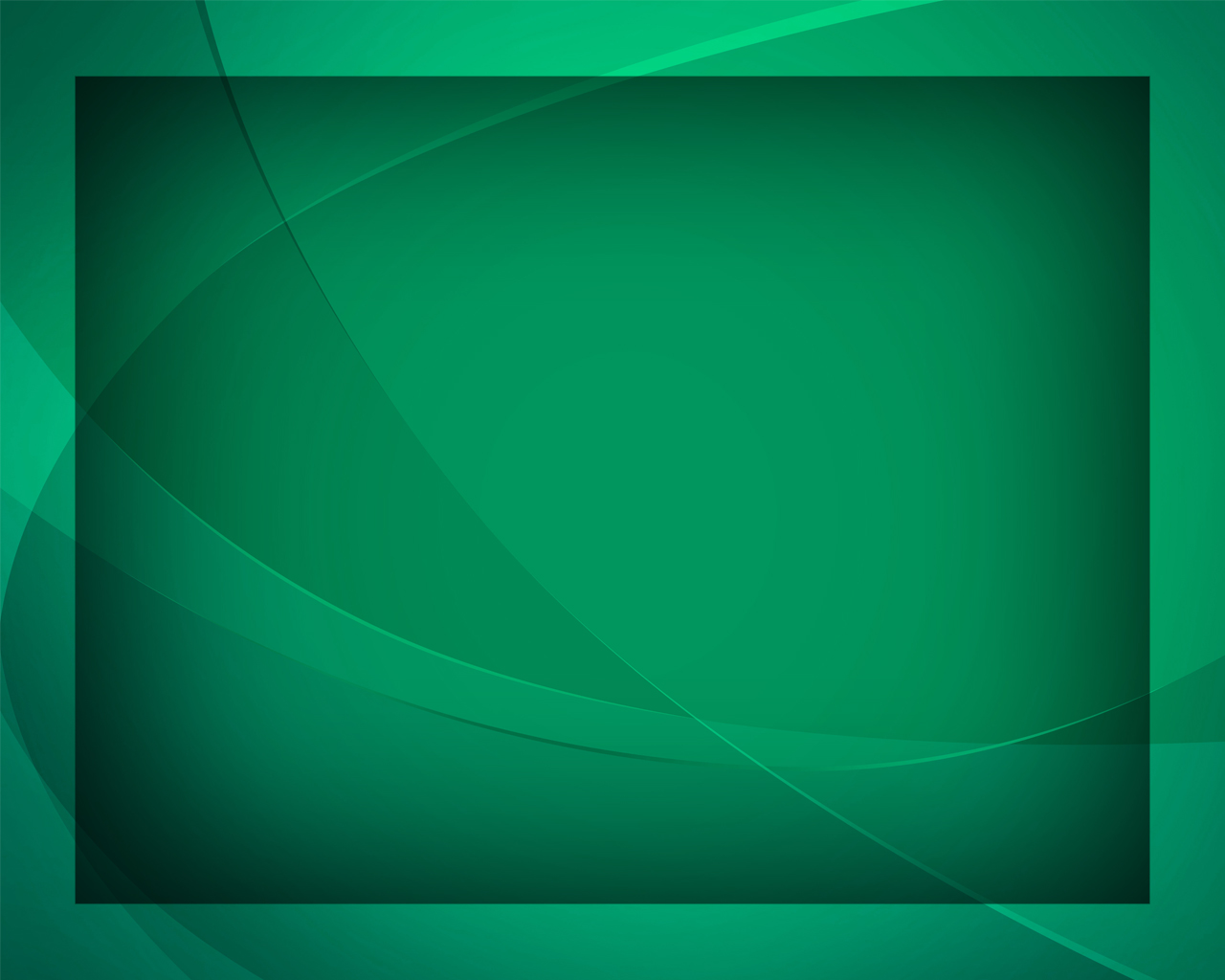 Так день за днём, из ночи в ночь 
В краях небесных и земных,
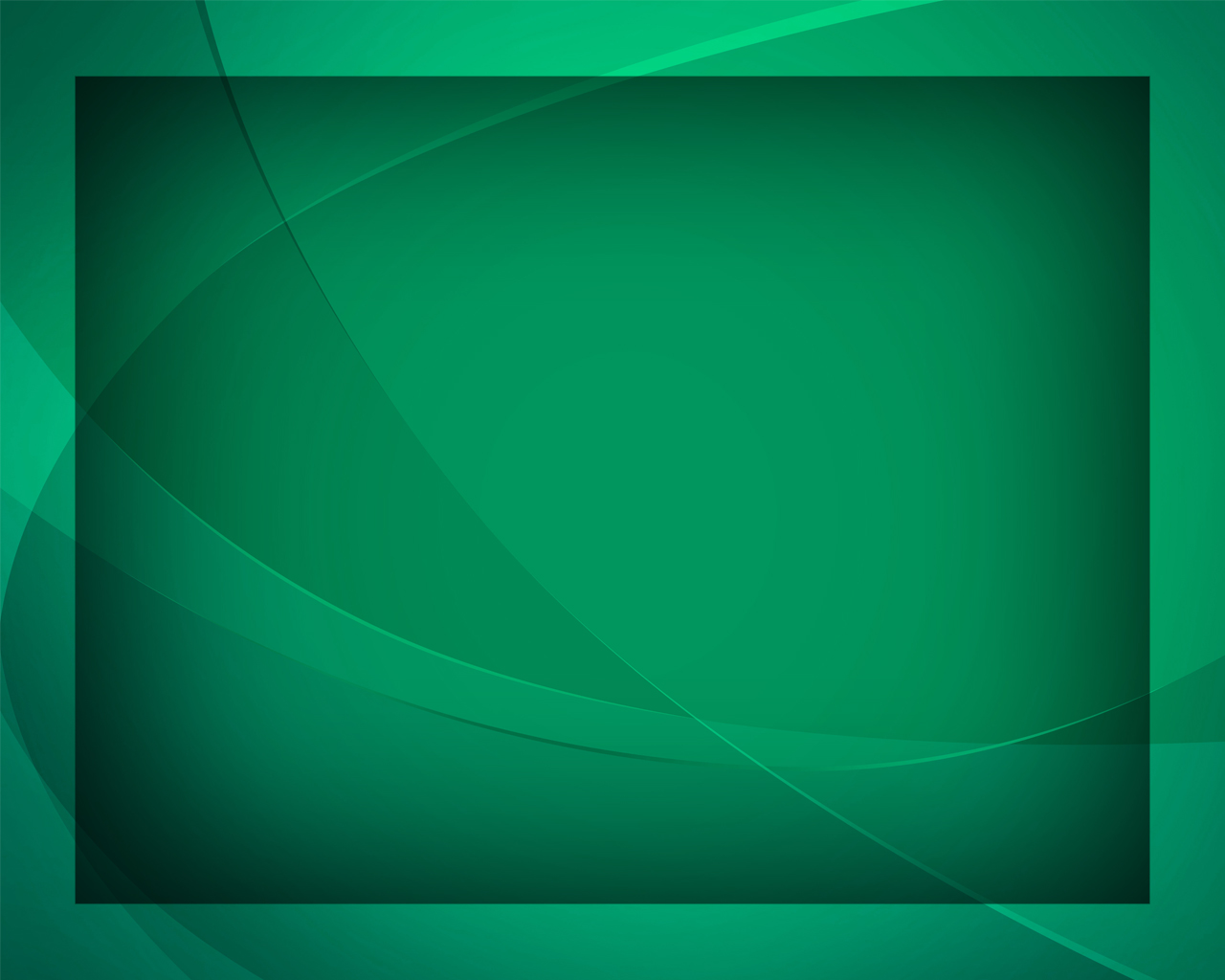 Вещая 
Божьи чудеса, 
Не умолкает 
голос их.
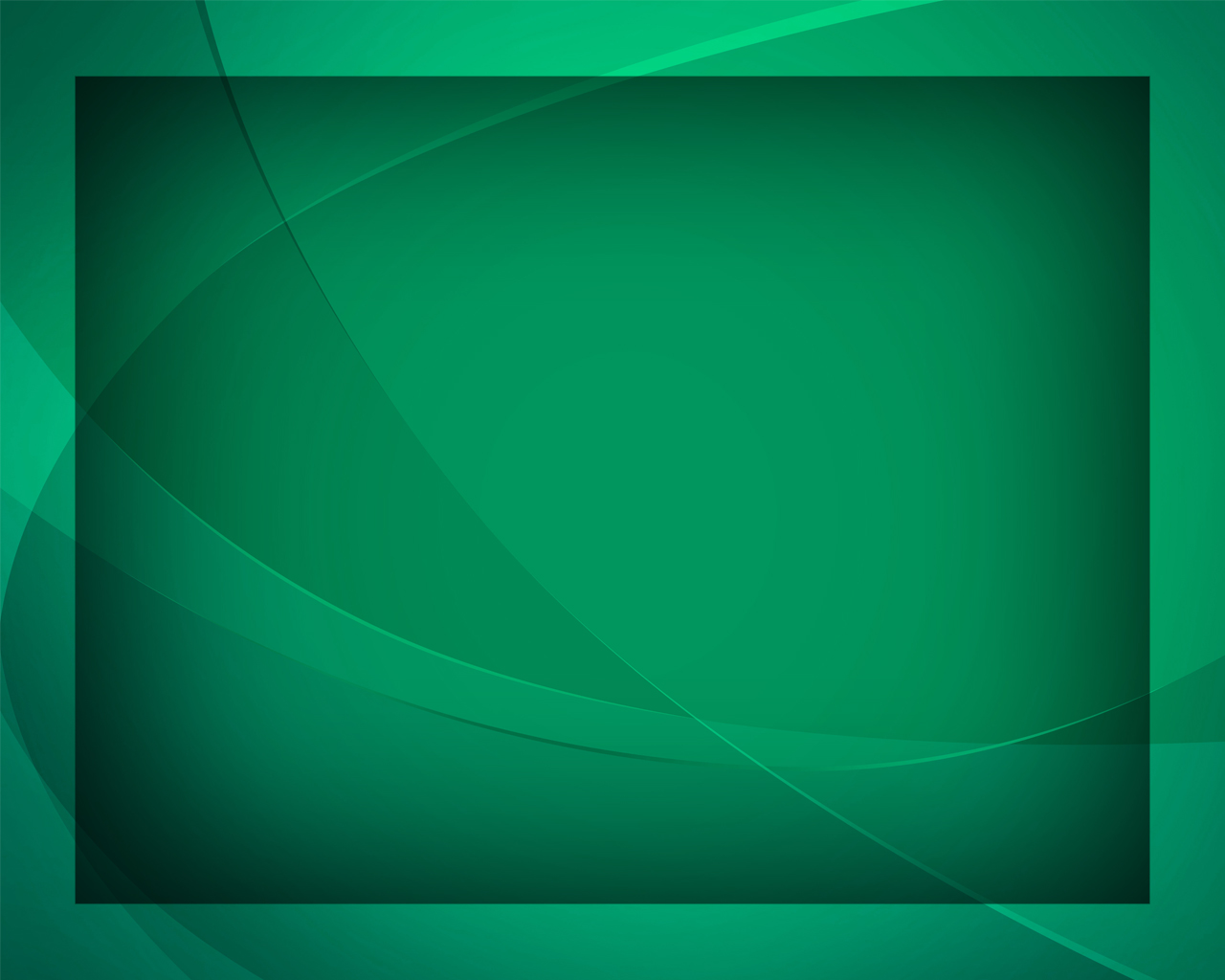